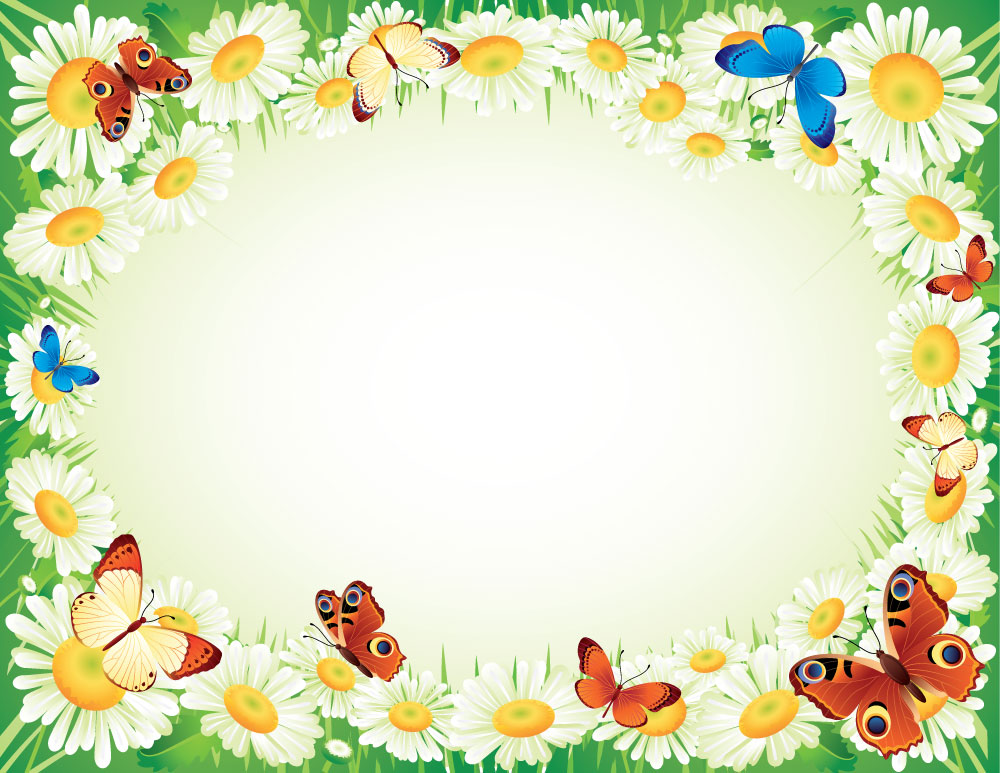 автономное учреждение «Дошкольное образовательное учреждение детский сад общеразвивающего вида №  3 «Ромашка» муниципального образования  Ханты - Мансийского автономного округа - Югры  городской округ город Радужный
Педагогический проект «Мама солнышко моё»

Воспитатель: Алексеевец Т.Н.
Тема проекта:«Мама  солнышко моё». Участники проекта:дети группы общеразвивающей направленности от 2 до 3 лет, воспитатели, музыкальный руководитель, родители.   Вид проекта:краткосрочный (17.11.2014 - 28.11.2014) .Тип проекта:познавательно-речевой, художественно-творческий.
Проблема:  зачем человеку нужна мама? АктуальностьВажным фактором личностного развития ребенка является удовлетворение его потребности в положительном эмоциональном контакте с близкими людьми. В первую очередь – с мамой.Мама – это человек, занимающий одно из главных мест в жизни. Никто не приходит в этот мир, не соприкасаясь с мамой, поэтому феномен матери всегда был, есть и будет актуальным. Воспитывать у детей любовь и уважение к матери и членам семьи, прививать детям чувство привязанности к маме, семье и дому – наша задача.
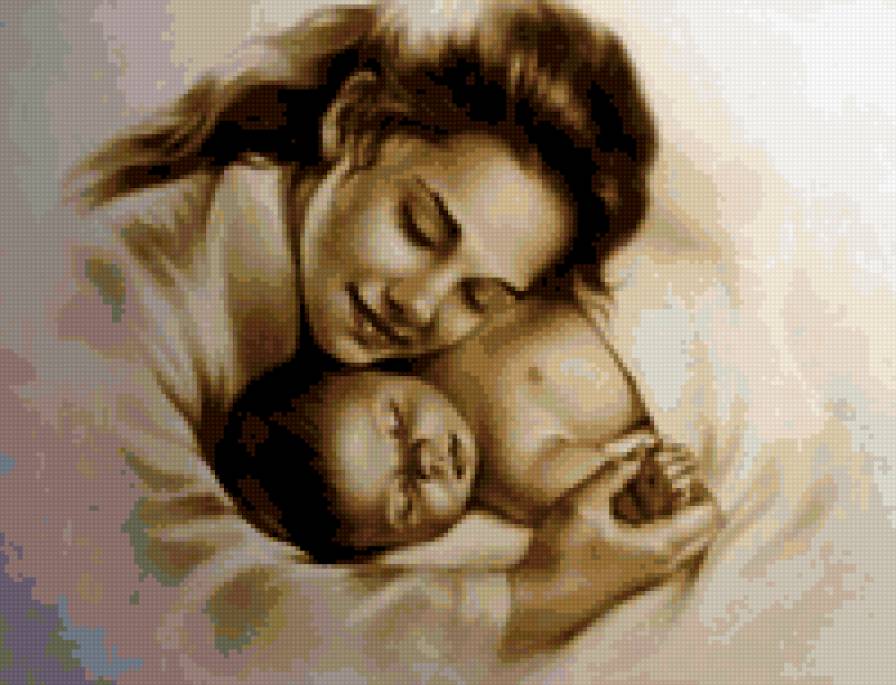 Цель проекта: Формировать у детей целостное представление образа матери, играющей большую роль в жизни каждого ребенкаЗадачи проекта:для детей:- воспитывать у детей любовь, уважение, заботливое и внимательное отношение к маме; -развивать эмоциональную отзывчивость у детей-обучение выражению внимания и сочувствия к маминой заботе обо всех членах семьи и её труду.для родителей:- Формирование компетентности, приобретение необходимых  знаний по воспитанию ребёнка. - Создание в семье благоприятных условий для взаимодействия взрослых и детей. Для педагогов: - гармонизировать детско-родительские отношения с помощью проведения совместных мероприятий;
Организация деятельности детей в рамках проекта
Продукты проекта для детей:Подарки для мам Аппликация « Украсим салфетку для мамы»Рисование « Курочка с цыплятами»Лепка «Вкусное печенье для мамы»Участие в общероссийском конкурсе «Мир семьи»
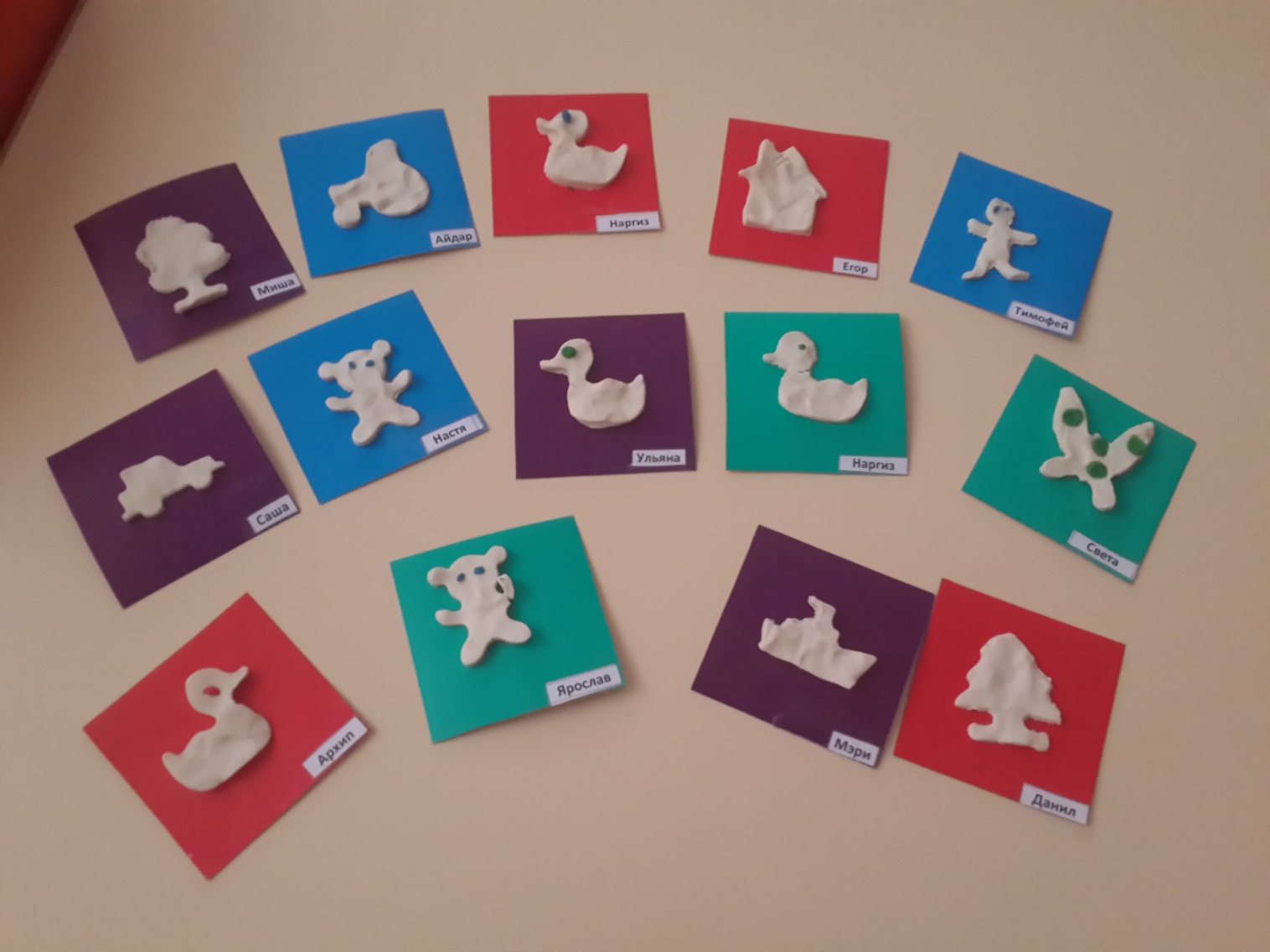 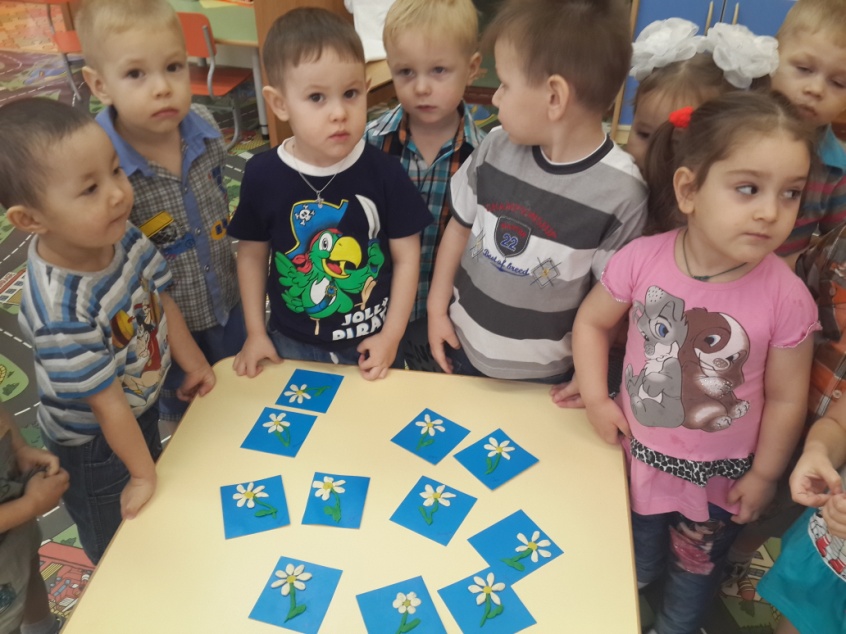 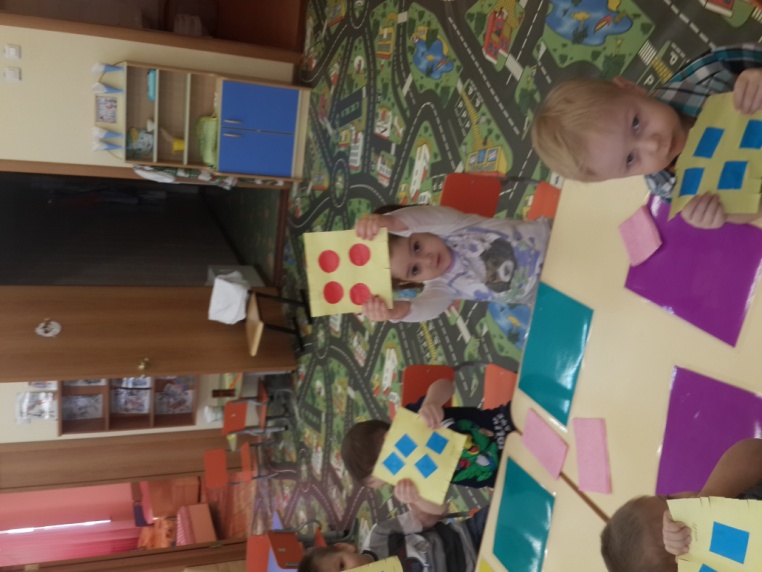 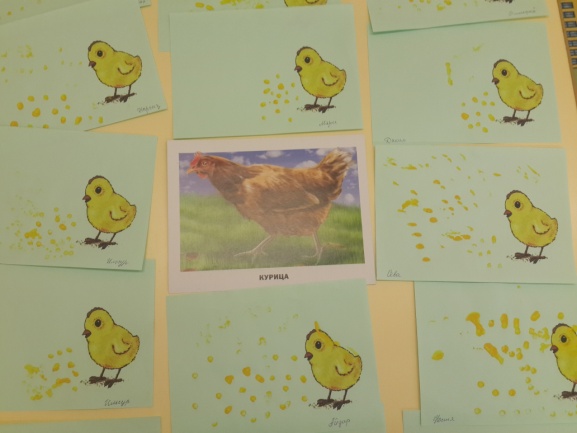 Работа с родителями Консультация «Поговори со мною, мама»Мастер класс «Чтобы руки не знали скуки» (показ пальчиковой гимнастики).Праздник мам «Никого роднее мамы в целом мире нет» (чаепитие)Выставка «Наши руки не знают скуки»
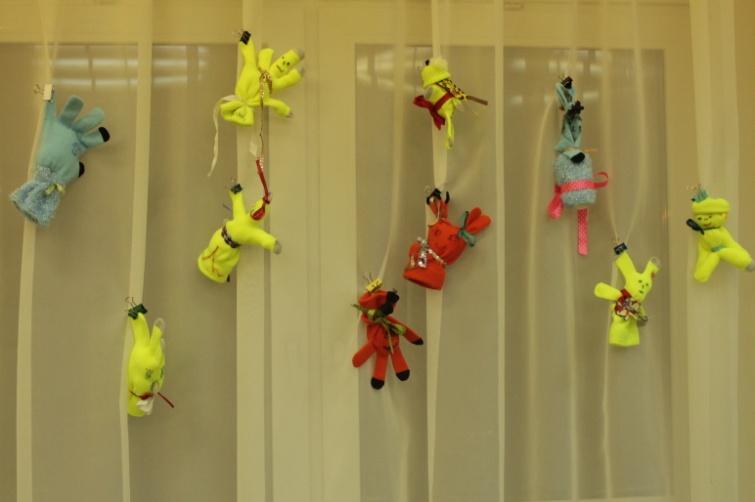 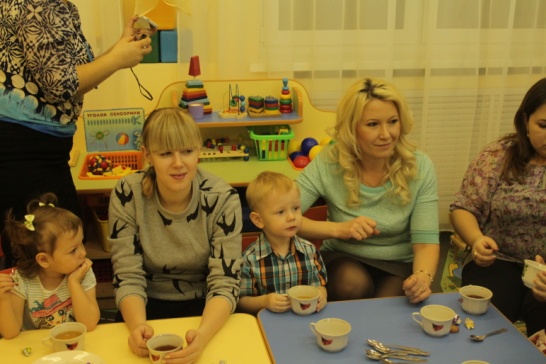 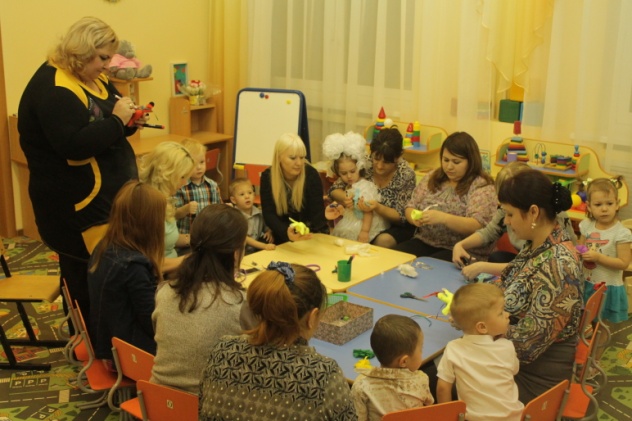 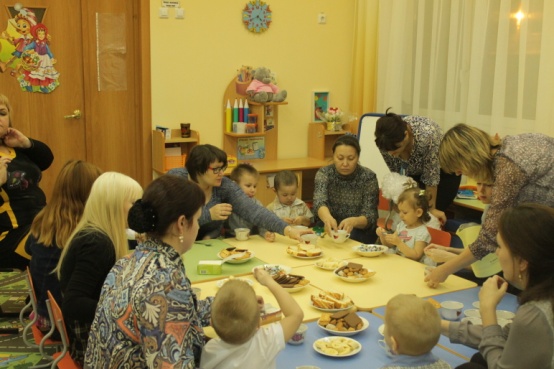 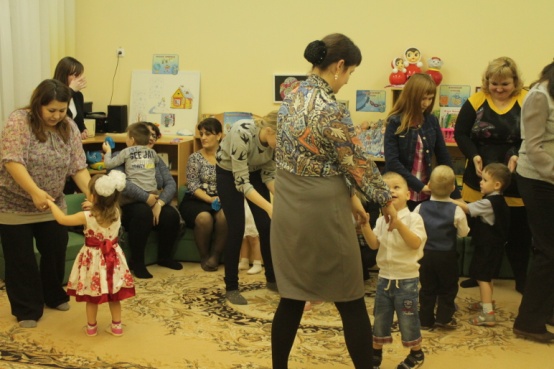 Продукты проекта для родителей:Стенгазета «Моя мама»Папка передвижка «С днём матери» Посещение концерта, посвященному Дню Матери.
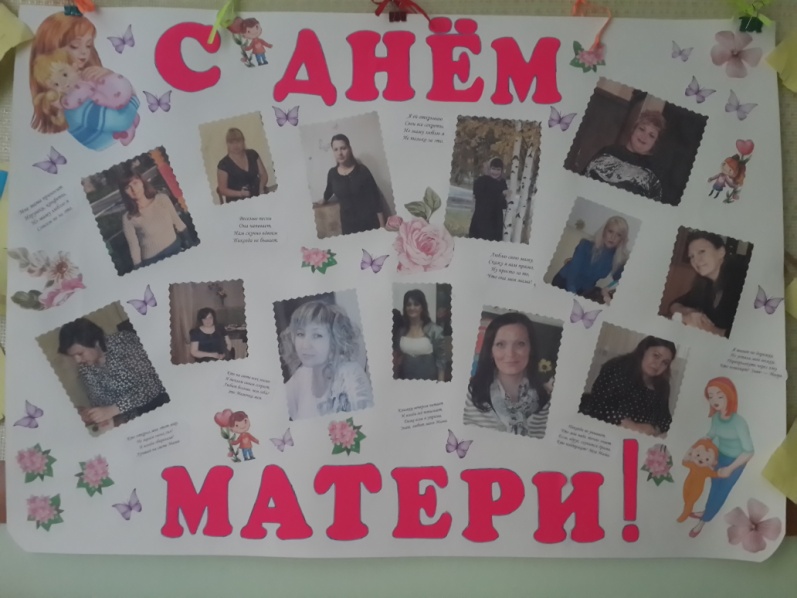 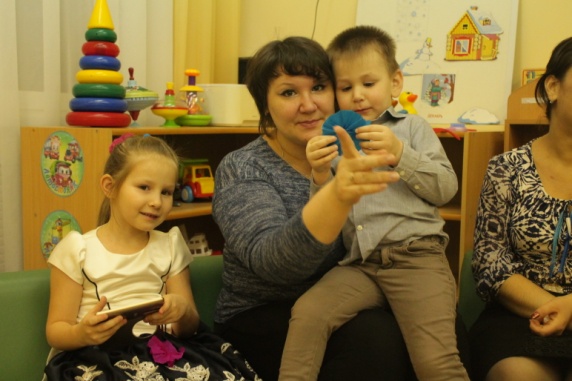 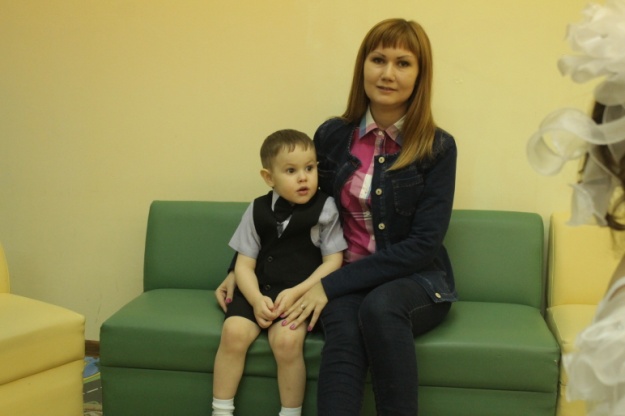 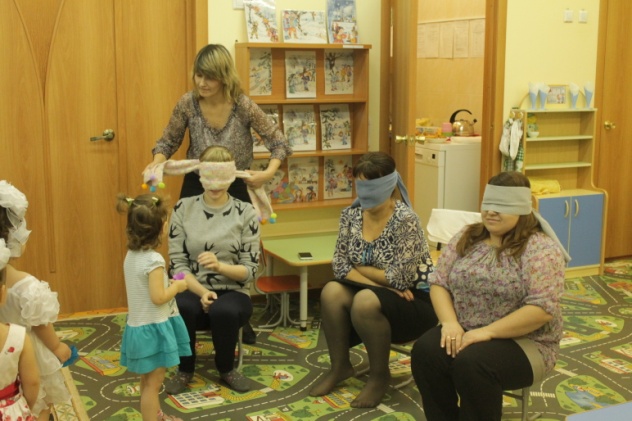 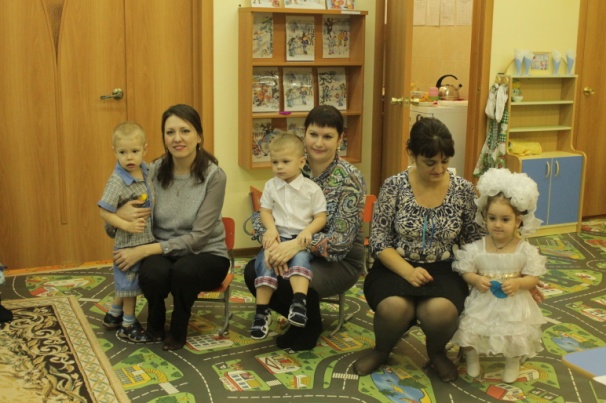 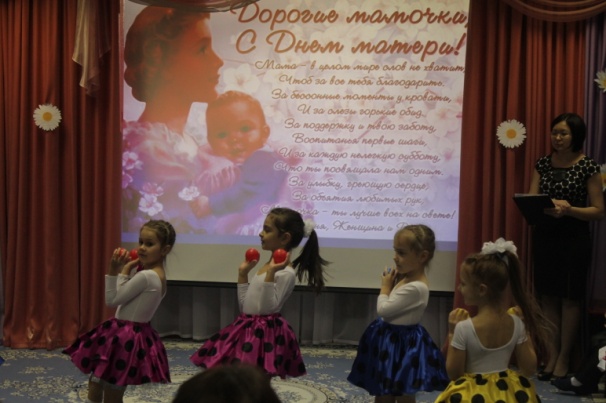 Работа с педагогамиПрезентация проекта Продукты проекта для педагогов:Маски (петушок, курочка, цыплята)Картотека пальчиковая гимнастика Ожидаемые результаты проекта: Для детей: 1.  Сформированность знаний детей о маме (самая ласковая, заботливая, любящая, самый главный человек в жизни каждого ребенка).2. Освоение детьми правил вежливого и заботливого отношения к близким людям.3. Пополнение словарного запаса.4. Развитие познавательной и творческой активности.
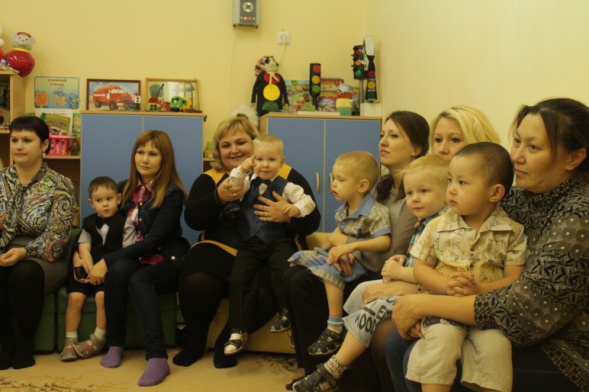 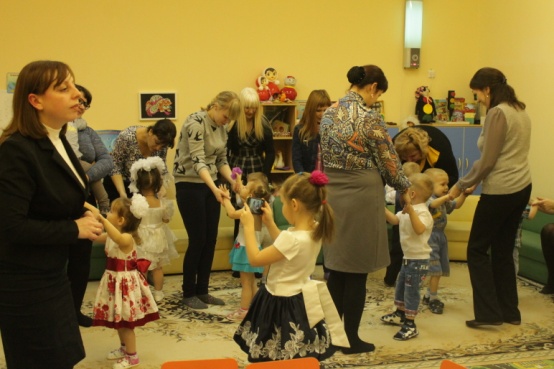 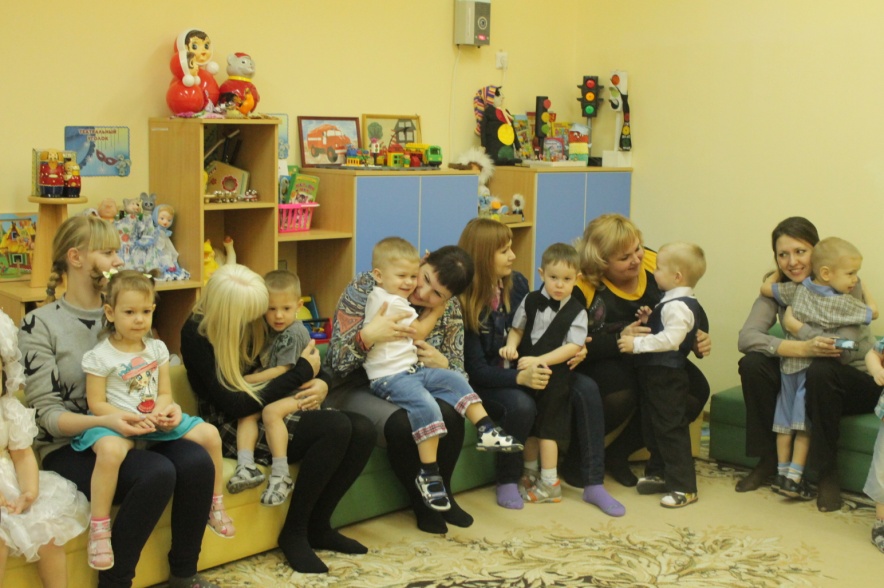 Для родителей:1. Участие в изготовлении игрушки для ребёнка. 2. Проявление интереса к совместным видам деятельности с детьми. Для педагогов:1. Развитие у детей коммуникативных навыков, умение работать в группе. 2. Сформированность знаний о роли детско-родительских отношений в развитии ребенка дошкольного возраста.3. Расширение кругозора детей через чтение художественной литературы, знакомство с пословицами, разучивание стихов. 4. Развитие музыкально-творческих способностей детей младшего дошкольного возраста.
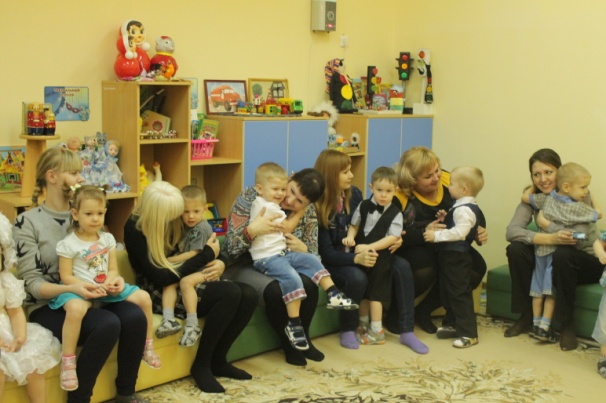 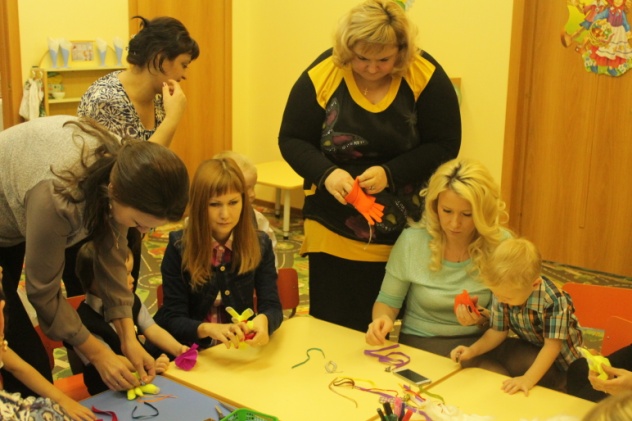 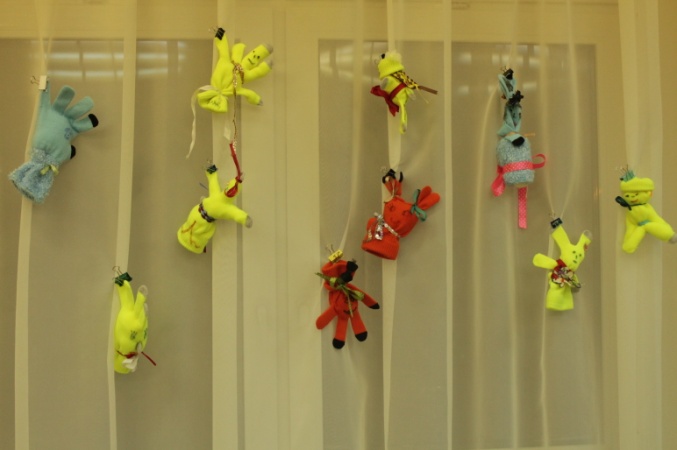 Список литературы:1. М.С. Аромштам. Дом в котором живёт малыш: советы родителям2. Развернутое перспективное планирование по программе «Детство». 3. Журнал «Практика управления ДОУ» №0 2011.4. Т.М. Бондаренко. Комплексные занятия в первой младшей группе детского сада.5. Н. В. Нишева «Конспекты занятий в младшей группе детского сада»6. Потешки «Ладушки-ладушки»7. Бородкина Н.В. Изобразительная деятельность в детском саду.